MBTA Commuter Rail North Side Automatic Train Control
MBTA Contract No. L60PS01:
Commuter Rail North Side ATC Design Professional Services
June 4, 2018
MBTA Contract No. L60PS01:  Commuter Rail North Side ATC Design Professional Services
Overview
Today’s board action will provide for design professional consultant services in support of an upcoming Design Build procurement for the installation of Automatic Train Control on the MBTA north side commuter rail lines.
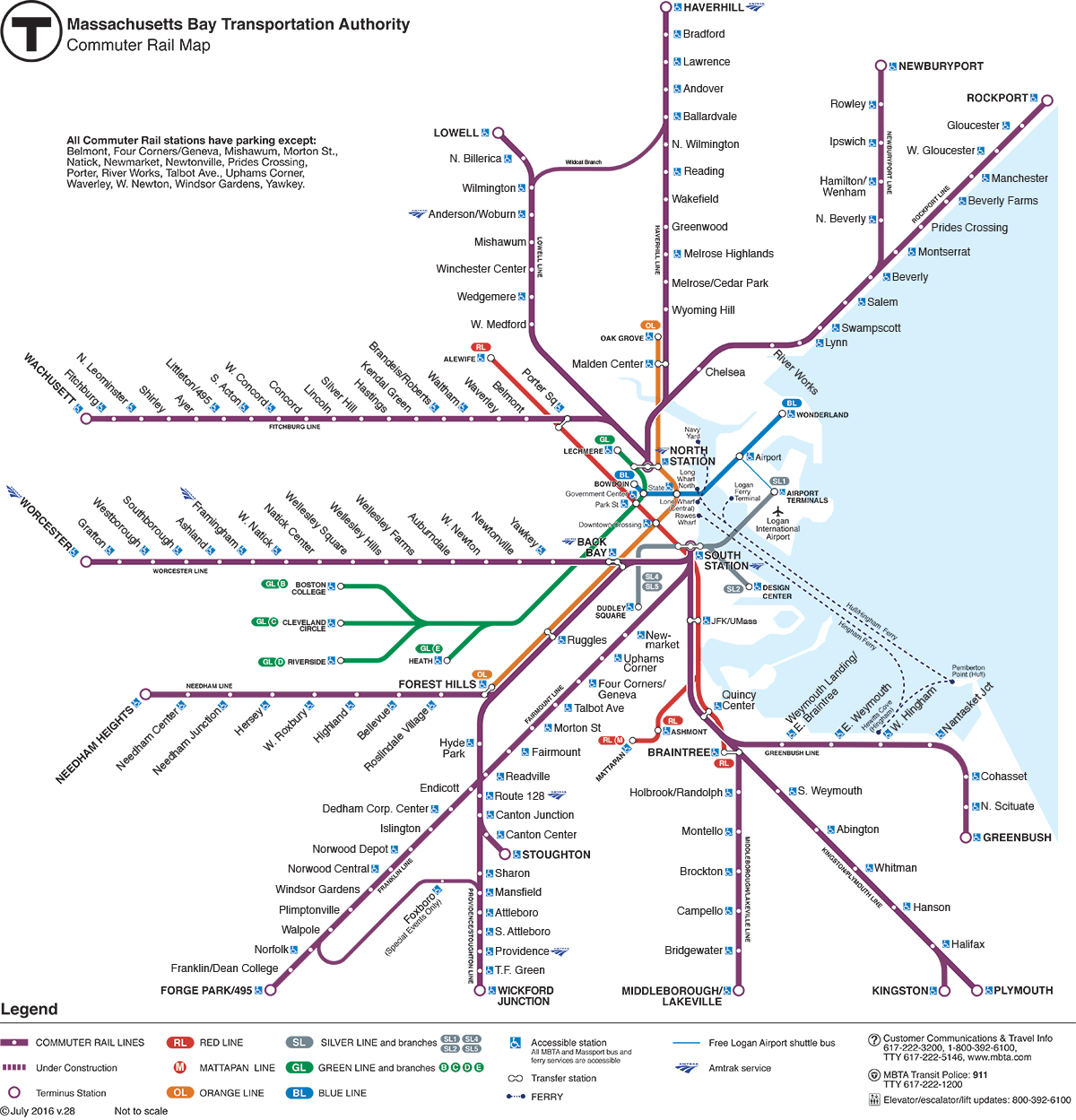 MBTA Contract No. L60PS01:  Commuter Rail North Side ATC Design Professional Services
Automatic Train Control (ATC) Benefits
The MBTA has determined that the installation of wayside Automatic Train Control (ATC) systems on its North Side is a critical need which will provide significant benefits:
Allow MBTA to operate its Commuter Rail system as a single network, eliminating separate north and south side operations which currently are different
Improve train traffic management and realize service and operating efficiencies
Enhance Safety
ATC Systems will be installed on the Fitchburg, Lowell, Haverhill, Wildcat, Newburyport and Rockport Lines
-	South side lines already have ATC installed or are being 	installed as part of the PTC Program
MBTA Contract No. L60PS01:  Commuter Rail North Side ATC Design Professional Services
Regulatory Schedule and Implementation Approach
FRA granted MBTA conditional approval of a variance to the ACSES PTC system that would allow train service on the North Side to continue to operate as it does today after PTC implementation
Current North Side PTC solution will create service delays
The FRA is requiring MBTA to install ATC on the North Side lines by December 31, 2020  as a condition of approval of this variance
-	FRA reserves the right to extend the variance if “circumstances warrant”
The Commuter Rail North Side ATC Program is included in the FY19 – FY23 Capital Improvement Program (CIP) as part of the Commuter Rail Safety and Resiliency Program
MBTA will conduct a Design / Build procurement to expedite the implementation of an ATC system on the North Side
Requires a Design Professional be engaged by the MBTA
MBTA Contract No. L60PS01:  Commuter Rail North Side ATC Design Professional Services
LTK Design Professional Services
LTK has significant design and technical experience supporting the MBTA’s PTC Program (which includes the design and installation of ATC on three South Side Lines).

LTK understands its role on the MBTA Program Team as the Design Professional and will provide a highly qualified, experienced, design team to develop the technical specifications, conduct design reviews and ensure the system is built and implemented as designed.
 
The Contract will be structured as a task order based contract. The term is June 2018 through December 2020 with two one year options to extend.
MBTA Contract No. L60PS01:  Commuter Rail North Side ATC Design Professional Services
Request of the Fiscal and Management Control Board
Staff request that the Fiscal and Management Control Board authorize the General Manager and CEO, or his designee, to award and execute MBTA Contract No. L60PS01: Design Professional Services for Commuter Rail North Side Automatic Train Control with LTK Engineering Services for an amount not to exceed $8,750,000.